●●年度　「日本漢字能力検定」　表彰
●●年度の「日本漢字能力検定」において、以下の成績をおさめられた方を
表彰します。おめでとうございます！
表彰者
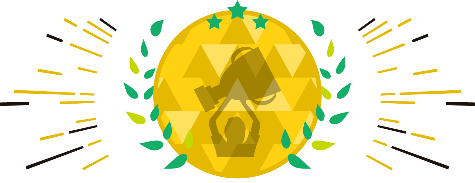 ●●●（表彰基準）において、●●●●。
＜例＞4級を受検した2年生の中で最も得点が高い
最優秀賞
●年●組　●●　●●さん
担当教員のコメント／本人の受賞コメントなど
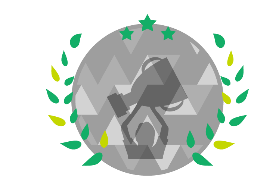 優秀賞
●●●（表彰基準）において、●●●●。
＜例＞4級を受検した2年生の中で2番目に得点が高い
●年●組　●●　●●さん
担当教員のコメント／本人の受賞コメントなど
●年●組　●●　●●さん
●年●組　●●　●●さん
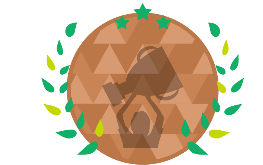 ●●●（表彰基準）において、●●●●。
＜例＞学校が推奨する級より上位の級に合格／挑戦
努力賞
●年●組　●●　●●さん
担当教員のコメント／本人の受賞コメントなど
●年●組　●●　●●さん
●年●組　●●　●●さん
●年●組　●●　●●さん
●年●組　●●　●●さん